Упражнения: обработка пересечений аннотаций
Никита Логин, Катя Герасименко

семинар НУГ 
«REALEC для реально необходимых слов»
10.04.2017
Типы пересечений
границы аннотаций совпадают:

2) одна аннотация вложена в другую:

3) аннотации пересекаются:
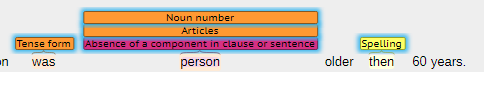 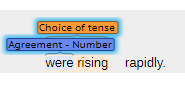 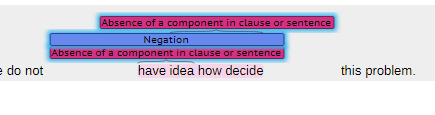 Границы аннотаций совпадают
берем верхнюю аннотацию
в аннотациях есть нужная ошибка?
нет
да
в верхней аннотации есть исправление?
в аннотации ниже есть исправление?
нет
да
нет
да
неверный вариант: 
исправление верхней аннотации

верный: 
исправление нужной ошибки
неверный вариант: 
исходный текст

верный: 
исправление нужной ошибки
неверный вариант: 
исправление нижней аннотации

верный: 
исправление верхней аннотации
неверный вариант: 
исходный текст

верный: 
исправление верхней аннотации
Одна аннотация вложена в другую
Верхняя аннотация – нужная ошибка?
нет
да
исправить верхнюю аннотацию как обычный тэг, пропустить все вложенные
исправить все вложенные (сразу, без спецсимволов)
верхнюю аннотацию не исправлять
However,#7#However between 1984 and 1989 the situation changed#16#had been changed and the percentage of UK residents who **visited**5**visit other#7#another countries **rose**10**was rising rapidly.
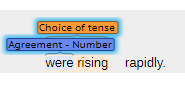 Аннотации пересекаются
Определить длину пересечения исходного текста и исправлений
Первый элемент пересечения – нужная ошибка?
нет
да
обработать первый элемент как нужную ошибку
усечь исходный текст и исправление второго элемента
усечь исходный текст и исправление первого элемента
второй обработать как обычное исправление